ОСНОВНЫЕ ФУНКЦИИ МЫШЕЧНОГО КОРСЕТА
Скелетные мышцы 
в теле человека 
выполняют 
множество функций, 
имеющих отношение 
к самым различным 
сторонам 
жизнедеятельности 
организма.
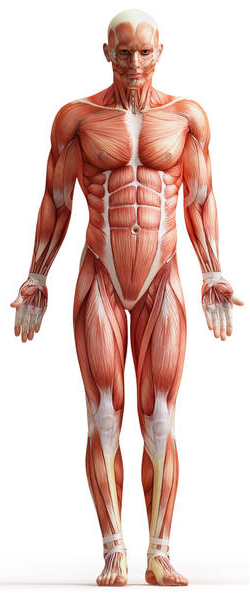 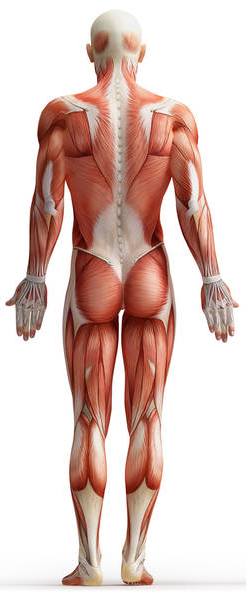 ю
Благодаря сокращению скелетных мышц  происходит перемещение частей тела друг относительно друга, перемещении тела в пространстве и поддержание позы тела.
и
и
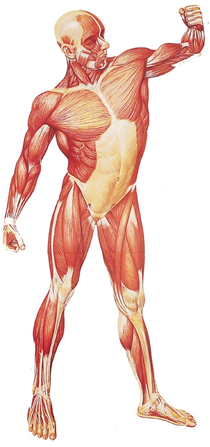 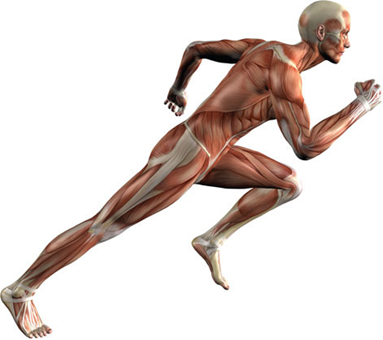 Основные функции суставов Сустав представляет собой подвижное соединение костей, позволяющее им двигаться относительно друг друга.
В ОРГАНИЗМЕ ЖИВОГО ЧЕЛОВЕКА СУСТАВЫ ИГРАЮТ ТРОЙНУЮ РОЛЬ
Они как и скелетные мышцы:

участвуют в перемещении частей тела в отношении друг друга 

являются органами передвижения тела в пространстве.

содействуют сохранению положения тела, создавая точки опоры


Функционирование сустава невозможно без мышц, приводящих его в движение. Несмотря на то, что мышцы не являются составной частью сустава, без них сустав не может действовать.
ОСНОВНЫЕ ФУНКЦИИ СВЯЗОК
Связки являются важным элементом сустава. Они представляют собой пучки волокон, удерживающие кости в определенном положении относительно друг друга. Связки крепятся таким образом, что обеспечивают фиксацию костей, не препятствуя их движению.
т
По функции различают связки: 

укрепляющие сочленения костей, 

тормозящие движения в суставах,

направляющие движения в суставах.